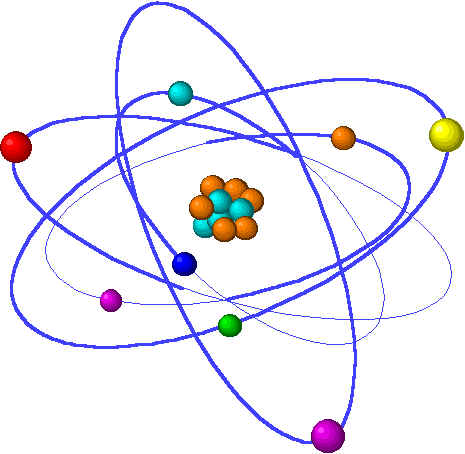 Lecture 7: Chemical bonding
Lecture 7 Topics									Brown, chapter 8
Basic bonding background information					8.1
 Types of chemical bonds
 Valence electrons & Lewis structures
 The ‘octet rule’ 

Ionic bonding										8.2
 Lattice energy
 Charge & size affect lattice energy
 Transition metal ions

Covalent bonding									8.3
 Lewis structures & unequal sharing
 Unequal sharing & electronegativity				8.4
 Bond polarity					
 Guidelines for Lewis Structures						8.5
 Dipole moment & overall molecular polarity
 Multiple bonds & formal charge

 Resonance structures								8.6

 Exceptions to the octet rule							8.7
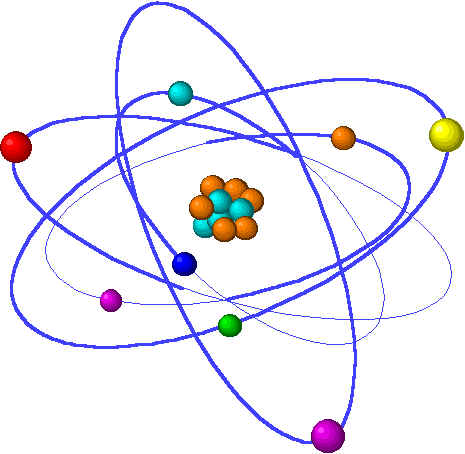 Lecture 7: Terms to Know
Chemical bond
 Ionic bond	(salts = ionics)
 Covalent bond
 Metallic bond
 Valence electron
 Lewis symbol
 Octet rule
 Electron configuration
 Valence shell
 Noble element / gas
 Lattice energy
 Biomolecule
 Law of electrostatic attraction
 Lewis structures
 Electronegativity
 Ionization energy
 Electron affinity
Bond polarity
 Dipolar charge
 Polar bond
 Non-polar bond
 Ionic bond
 Formal charge
 Resonance
 Resonance structure
 Resonance hybrid
[Speaker Notes: PLEASE note that the formula calculates a weighted average, so there’s not need to add and then divide the sum by the number of isotopes in the problem. This is an incredibly common student error so don’t get caught!]